INTERNET
WHAT IS  INTERNET ?
Internet is a huge network of computers
INCLUDES THE WORLDWIDE WEB, 
E-MAIL, NEWSGROUP,  AND OTHER SERVICES like
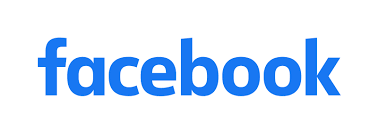 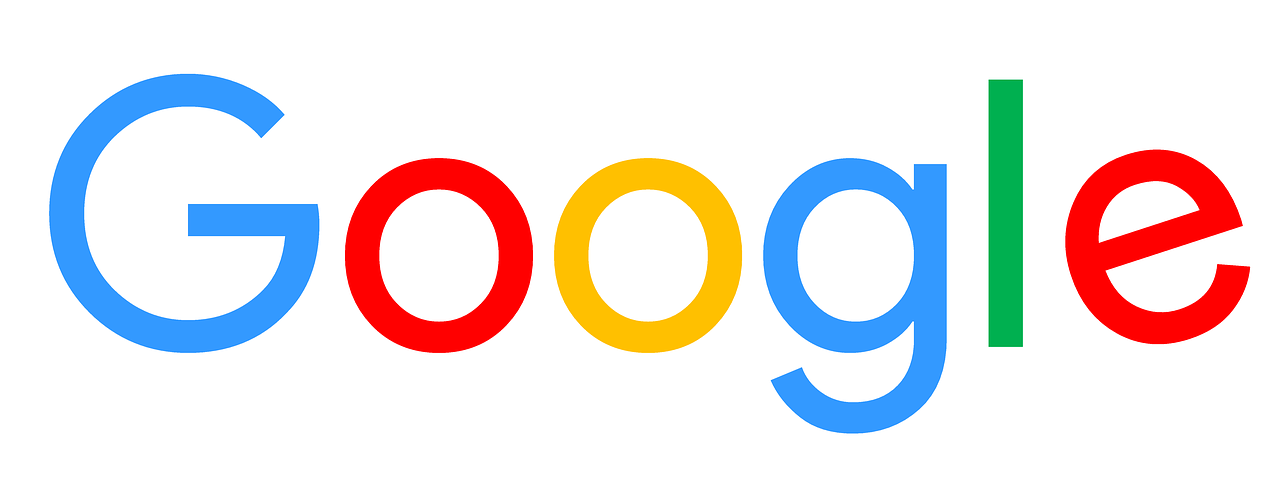 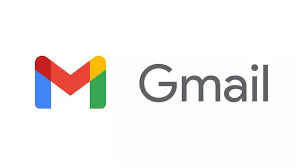 WHAT DO YOU KNOW ABOUT INTERNET?
WHAT ARE THE USES FOR INTERNET?
1. THE INTERNET ALLOWS YOU TO ACCESS INFORMATION FROM AROUND THE WORLD.
2. THEY USE E-MAIL TO COMMUNICATE WITH 
PEOPLE.
3. YOU CAN CMMUNICATE WITH PEOPIE AROUND THE WORID.
PEOPLE USE THE INTERNET TO CONDUCT RESEARCH, 
ADVERTISE ABOUT THEIR PRODUCTS , 
AND
SELL PRODUCTS ON-LINE.